Sustaining WISE Pathways
OTN Learning Community 6.6.2023
What family-sustaining careers are available that I can access with fast-track training?
About WISE Pathways
What skills and knowledge do I need to do to compete successfully?
Originally developed to help women consider fast track training options that lead to good paying, in demand careers, with a focus on those where women remain significantly underrepresented. Designed to be easy to implement and customize to a region or industry sector, and for different audiences.
Where can I get needed training and/or supportive services?
How do I build a network of support to get in, stay in, and advance?
[Speaker Notes: Kaci will take it from here – what it does]
Encourage women to consider careers in high demand, technical fields where women are underrepresented
WISE Pathways Program Objectives
Assist participants in determining their goals and next steps
Ensure participants understand application process, prepare for interviews, and find needed training
Offer relief to industries experiencing workforce gaps
Assist participants in identifying core life skills essential to success
Primary Elements of WISE Pathways
Career Exploration and Coaching
Role Model Speakers
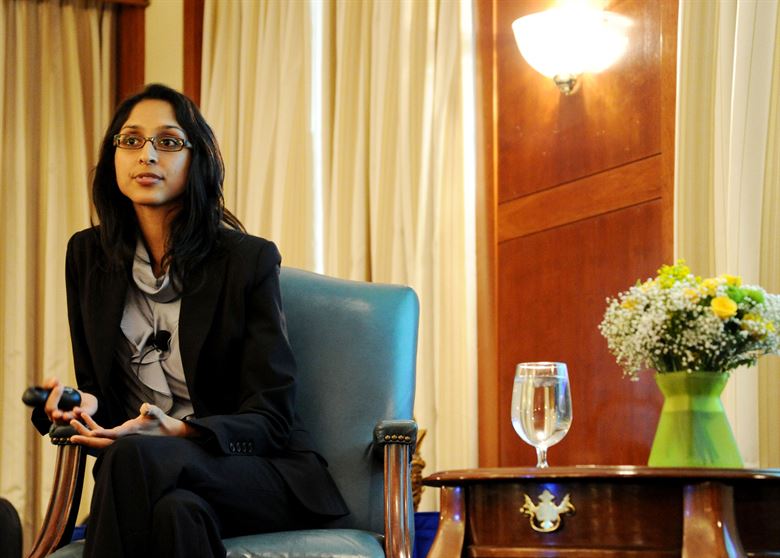 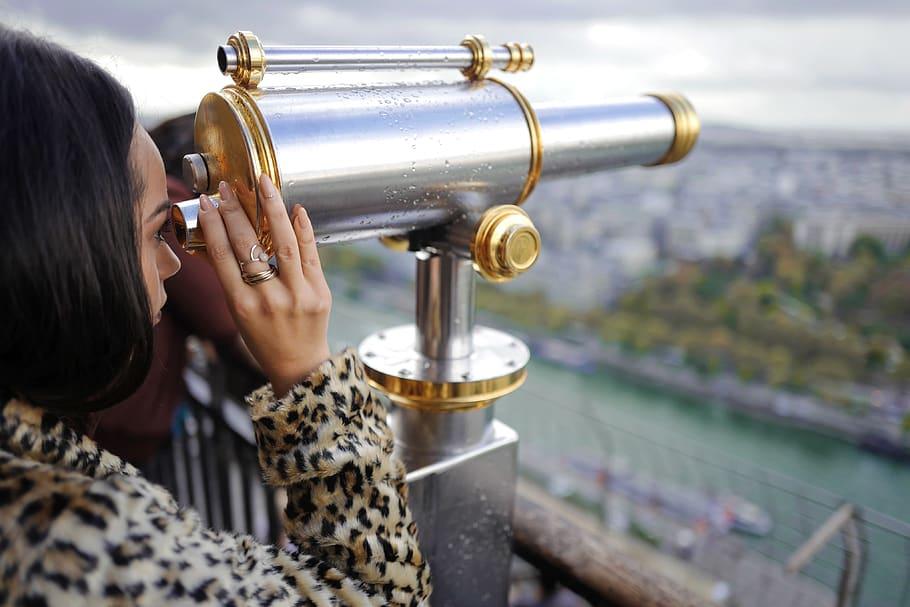 Current Industry Modules
Advanced
Manufacturing
Information
Technology
Logistics/Supply
Chain
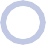 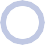 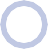 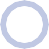 Energy and  Utility
Public Safety
Construction
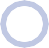 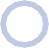 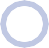 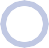 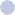 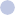 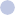 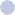 Additional Program Components
Work Habits &  Safety
Team Building
Resume Writing
Sexual  Harassment
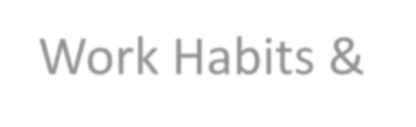 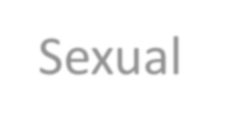 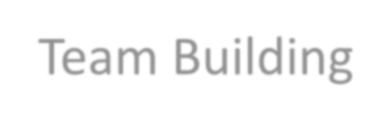 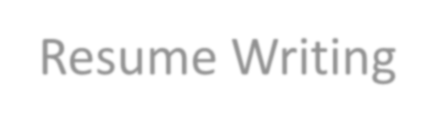 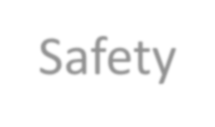 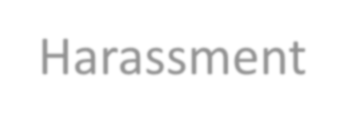 Financial  Management
Applications
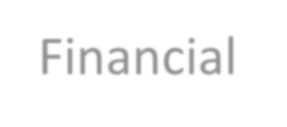 Conflict  Management
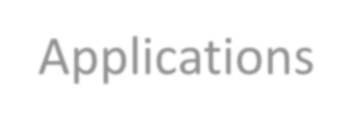 Technical Skills
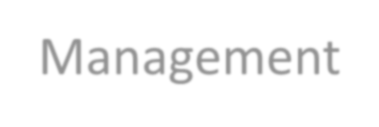 Interviewing &  Networking
Assessment,     Training, or  Employment
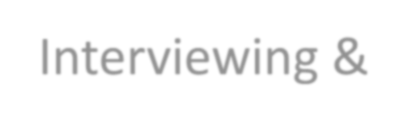 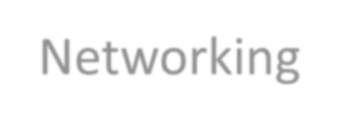 Future of WISE Pathways
Foundational Components
Statewide (and potentially National) Capacity Building & Continued Impact Analysis
STEM and Technical Career Focused
Sustainability
Budgeting for WISE Pathways
On average it costs between $10,000 and $15,000 to pilot WISE Pathways. Once the pilot is established, the following cohorts usually have cost efficiencies which lower the cost.   
Common pilot program line items include: 
 Planning (Contextualizing Curriculum, Scheduling, etc.)
 Marketing/Outreach 
 Program Staff Time (Coordinator/Facilitator) 
 Facilities 
 Printing/Supplies 
 Supportive Services (Childcare, Transportation, Participant Stipends, etc.)
Building the Case for WISE Pathways
Using data and storytelling are two of the best ways to build the case for WISE Pathways which leads to increased engagement and program sustainability.  
When building the case consider the following: 
 Develop data collection and utilization practices from the outset to measure impact. 
Enrollment census
Attendance sheets
Pre and post-surveys
Follow up mechanisms 
 Capture participant stories and successes
Interviews 
Feedback forms 
Focus groups
Leveraging Community Resources
Leveraging community assets can offset the cost of WISE Pathways cohorts. 
Ways WISE Pathways programs have leveraged costs include: 
 Utilizing community spaces to host WISE Pathways such as libraries or community centers
 Utilizing volunteers to help operate the program 
 Utilizing community outreach methods and partners to supplement marketing
Building Community-based Partnerships
WISE Pathways is best delivered in partnership with community-based organizations who can provide resources and wrap-around supports to participants. Partnerships can also help to offset costs associated with WISE Pathways. 
Ways partners have helped to offset program costs include: 
 Braiding grant funding to support the program 
 Providing facility space, printing, and supplies
 Supporting recruitment efforts 
 Aligning supportive programs to help resource WISE Pathways participants
Utilizing Employer Networks
Employers and Industry Sector Partnerships are essential to the success of WISE Pathways. They help recruit Role Model Speakers, contextualize curriculum, and provide employment and apprenticeship opportunities. 
Employers can also support the sustainability of WISE Pathways through: 
 Donating staff time to support the program 
 Offsetting program cost through contributions 
 Providing subject matter expertise to support planning efforts
Aligning with Statewide and Regional Efforts
Leveraging local resources is critical to sustaining your WISE Pathways program. These efforts can be supplemented through statewide partnerships and aligning with regional initiatives. 
Consider: 
 Identifying statewide and regional initiatives that you are already participating in which can support WISE Pathways
 Convene partners to think through strategic alignments and identify potential opportunities 
 Continue to innovate on WISE Pathways to build new partnerships with regional industries and align with a wider-circle of partners